学风建设
主讲人：汤基慧           时间：2023.5.23
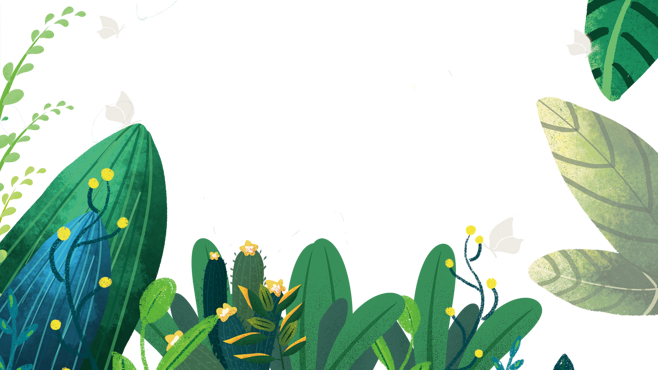 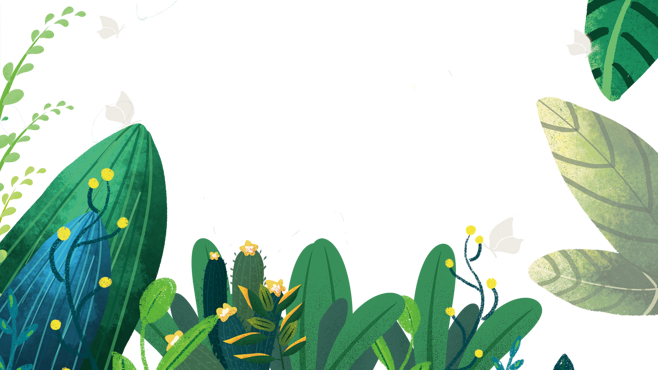 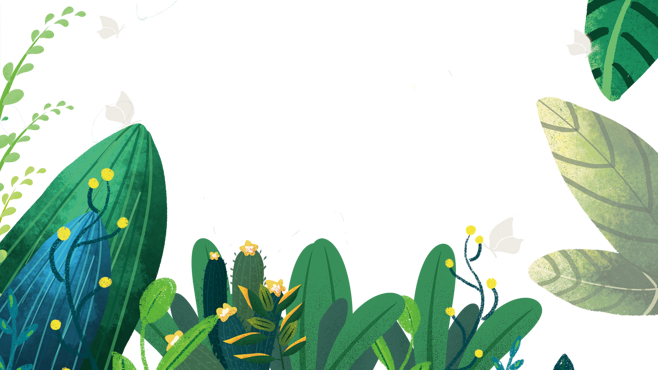 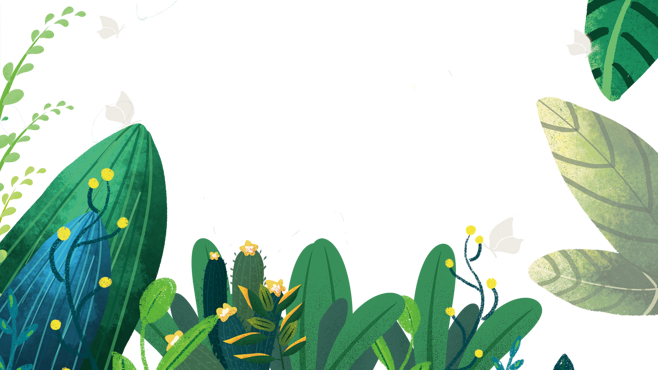 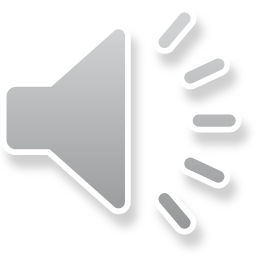 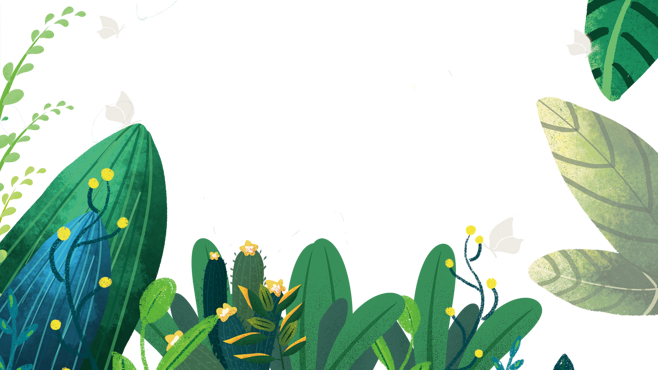 前言
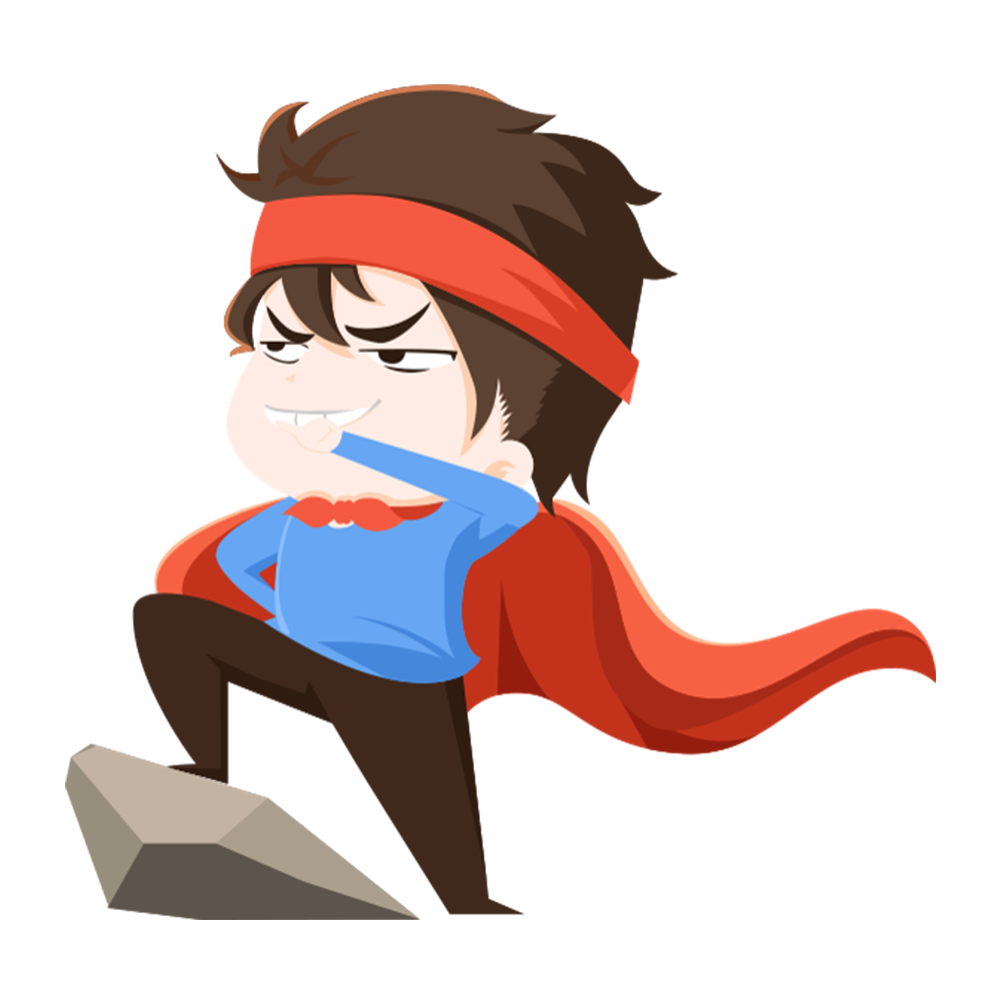 一个好的宿舍，应当风气良好；
一个优秀的班级，应当学风良好；
一个美好的校园，更应当有良好的校风！
创设良好班风
班风学风是学生、班级乃至一所学校的综合素质的体现之一。学风建设是学校校风的主要内容，所以搞好学风建设至关重要。

拥有优良的学风，不仅能够调动学生积极性，而且也是教师教学效果的体现。我们要让每位学生应以优良的学风为条件，以理想为帆船，以对未来的憧憬为动力，奋发图强，努力拼搏
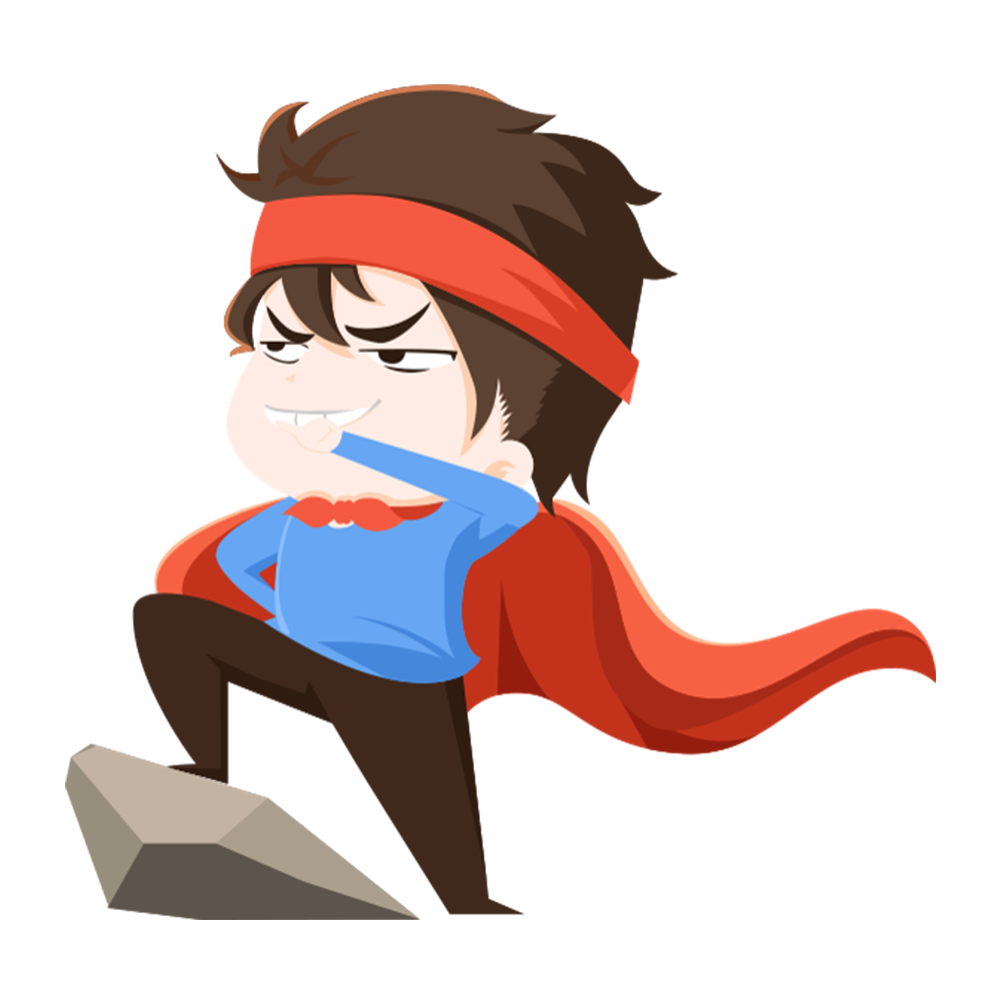 班风： 尊重   信任   理解   团结
学风： 勤思  苦学   好问   求实
舍问，其奚决焉？
尊重
信任
理解
团结
苦学
勤思
好问
求实
尊重自己、尊重父母、尊重老师
信任自己、信任父母、信任老师
理解学校、理解老师、理解社会
同心协力，“众人拾柴火焰高”
思而不学则殆”
学而不思则罔
踏实是学习之本
当前存在的学风问题，主要有以下几个方面：
“不知道为什么要学习”——缺乏明确的学习目的，学习态度不端正。 “不知道该学习什么”—— 学习的方法不得当，存在着被动灌输的倾向。课前不会预习，课后不能及时复习巩固。“不想学习”——上课老是走神，注意力不集中，专业思想不稳定，存在厌学情绪。
“不知道该怎么学习”——不能正确地处理好学习与个人生活的关系，课堂不想动脑，等着老师给出现成答案，作业遇到困难，有时选择抄袭应付。晚休不遵守纪律，不按时作息，白天上课无精打采，睡觉、走神。自习课不能做到安静。不能自主地完成作业练习。
班级班风学风可能存在的不良现象
现象1
现象2
班干部在讲台上正在宣布某些事情：
A（大声地）：再说一遍        B:起哄     C:插嘴问问题      
没礼貌，不尊重他人
A、讲台上有一张多余的凳子，挡着老师和部分同学的去路……几天了，还在那里
B、要上课了，黑板还没有擦，值日的同学还没有进来，可是一直无人上去替他擦黑板
事不关己，高高挂起，冷漠
班级可能存在的不良现象
现象3
晚自习时的情景：A.很闷，烦死了，不想做作业，反正老师未必知做那么辛苦不如找人聊天…B.坐累了，还不下课不管了，先起来逛逛……C.终于快下课了，管他什么作业，没老师，提前走，多爽，冲啊！！！
学习上畏难，自控力差
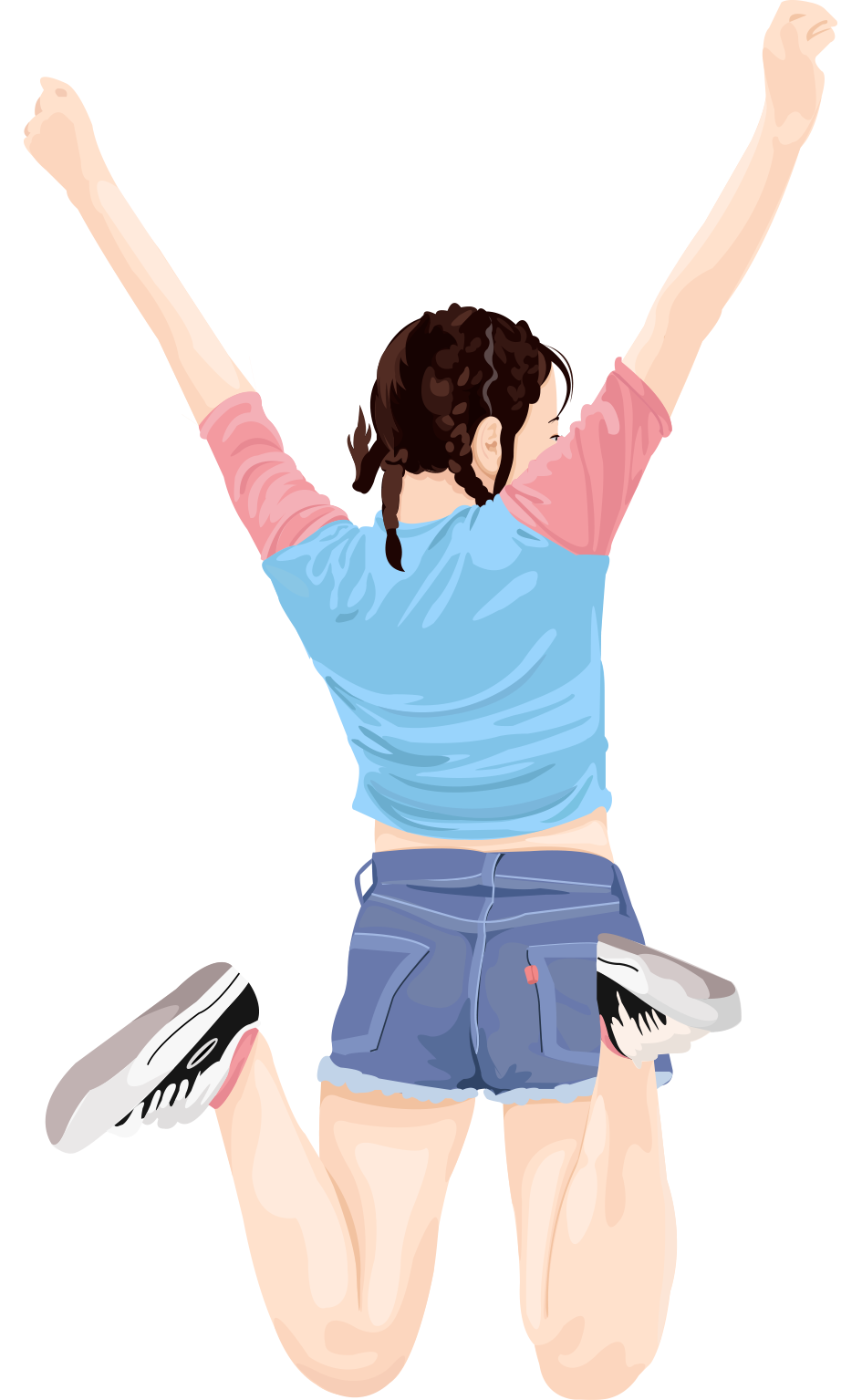 班级可能存在的不良现象
现象4
现象5
读书的情景
A、老师来了，快读    B、读得这么久了，歇会吧    C、别人都没有读书，算了，我也不读
不喜欢读书，不刻苦
A：学习和生活，只要简简单单、普普通通就好，不必惊世骇俗。
B：算了，我天生只有这样的智力，不看书了    C：啊，终于及格了
缺乏上进心，自我要求太低
班级可能存在的不良现象
现象6
劳动时：
A：反正没人管，去打球喽    B：我也去     C：那么多人都不扫地，我也不扫了
盲目效仿
班级可能存在的不良现象
现象7
跑操时：
A、跑两圈就感觉跑不动了，不想跑。    B、某某某怎么不跑了，那我也不跑吧
C、他们几个都不跑了，那干脆我们几个也不跑了吧。
缺乏坚强的意志品质，缺乏恒心和毅力。盲目跟风，没有主见。
班级可能存在的不良现象
现象8
把脏话当口头禅的同学可真不少，似乎说脏话已成为一种习惯，甚至一种时尚。有的同学面对不文明行为时，为了表明自己持批判态度，便破口大骂，不曾想在鄙视不文明的同时也在制造不文明。还有些人在被问及为何吐“脏”时居然反问道：“你不觉得这样很酷吗？
吾国本为文明礼仪之邦，其学生素质更应是高
别逞一时口舌之快，而夭折了校园文明之花。
班级可能存在的不良现象
现象9
现象10
课间校园追逐打闹、大声喧哗、干扰他人。
有的同学将生活垃圾和剩菜剩饭不按照规定的地点、时间进行处理，随便乱扔、乱倒…这些现象增加了值日同学的劳动量，同时也会破坏周围的环境，还会腐烂变臭，使其中的致病菌滋生。
班级可能存在的不良现象
现象11
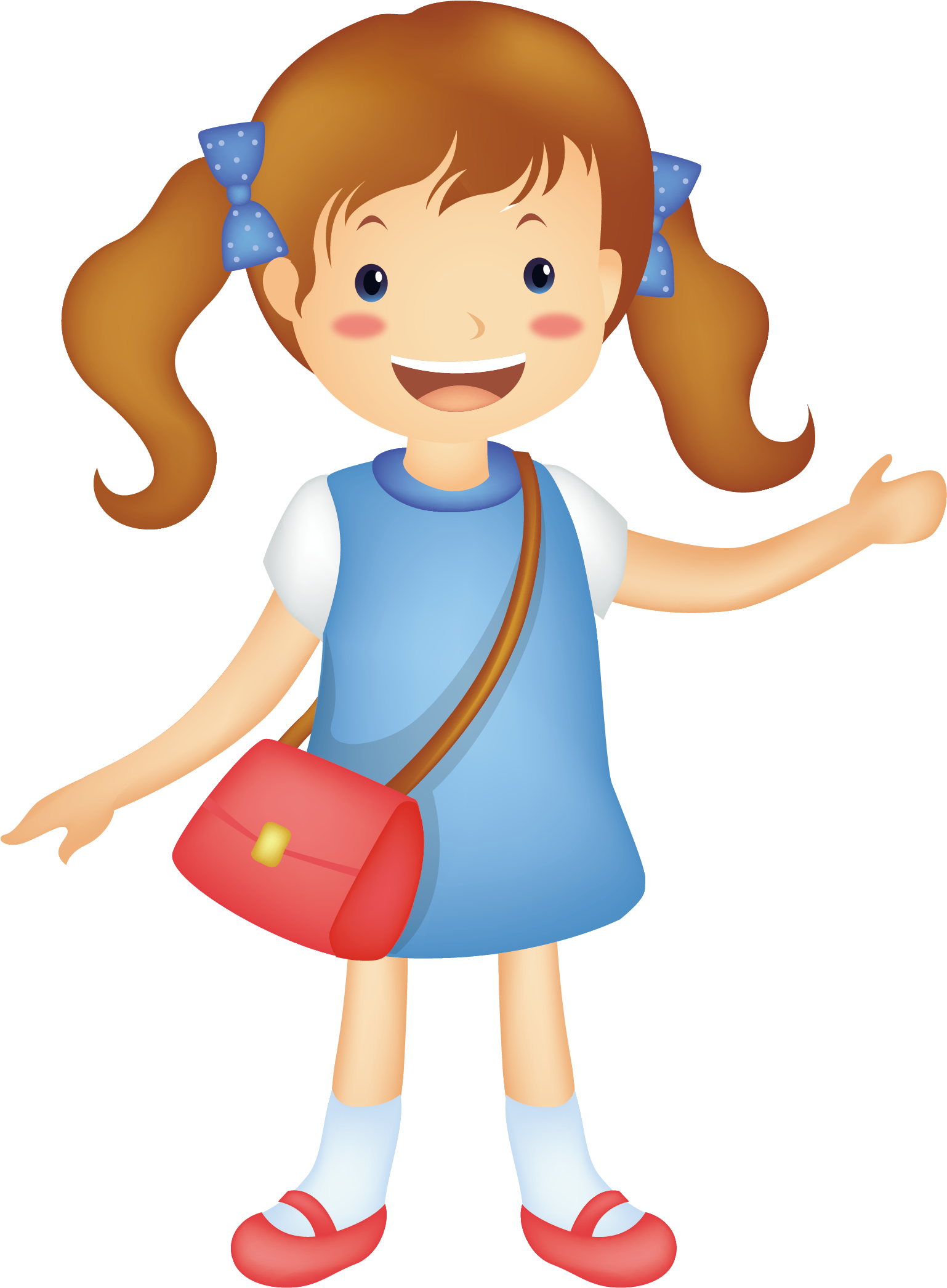 因小事粗言秽语、互相谩骂、打架斗殴
一个班的班风学风是关系到每一个同学的，因此要自觉维护班级体的荣誉。每一个人出自己的一份力，每一个人都不损害集体的利益，那班风学风便会得到改善，成为一个优秀的班级！记住下面一句话：千人同心，则得千人力；万人异心，则无一人之用。
                                                   ——《淮南子·兵略训》
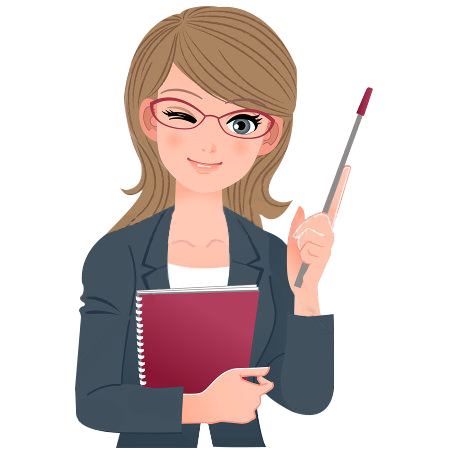 好的班风学风有什么作用：
这种想法是普遍的，也是可怕的。之所以需要学风建设，就是因为学生没有好的学习习惯和风气。如果所有的学生都有“悬梁刺股”的好学意识，都有“凿壁取光”的发奋图强，或是“晓月闲移三尺剑，孤灯苦读五更书”，那学风建设还何须如此大费周章？学风建设中，学生不但应该尽心尽责，还要出谋划策。学生因素直接导致这场战争的胜败。
学生是学风建设的主力兵。学生虽已经能够、独自处世，但由于社会经历贫瘠，面对诱惑时，意志不够坚定。有些学生认为，学风建设是学校和老师的任务，和自己毫无关联。
好的班风学风有什么作用：
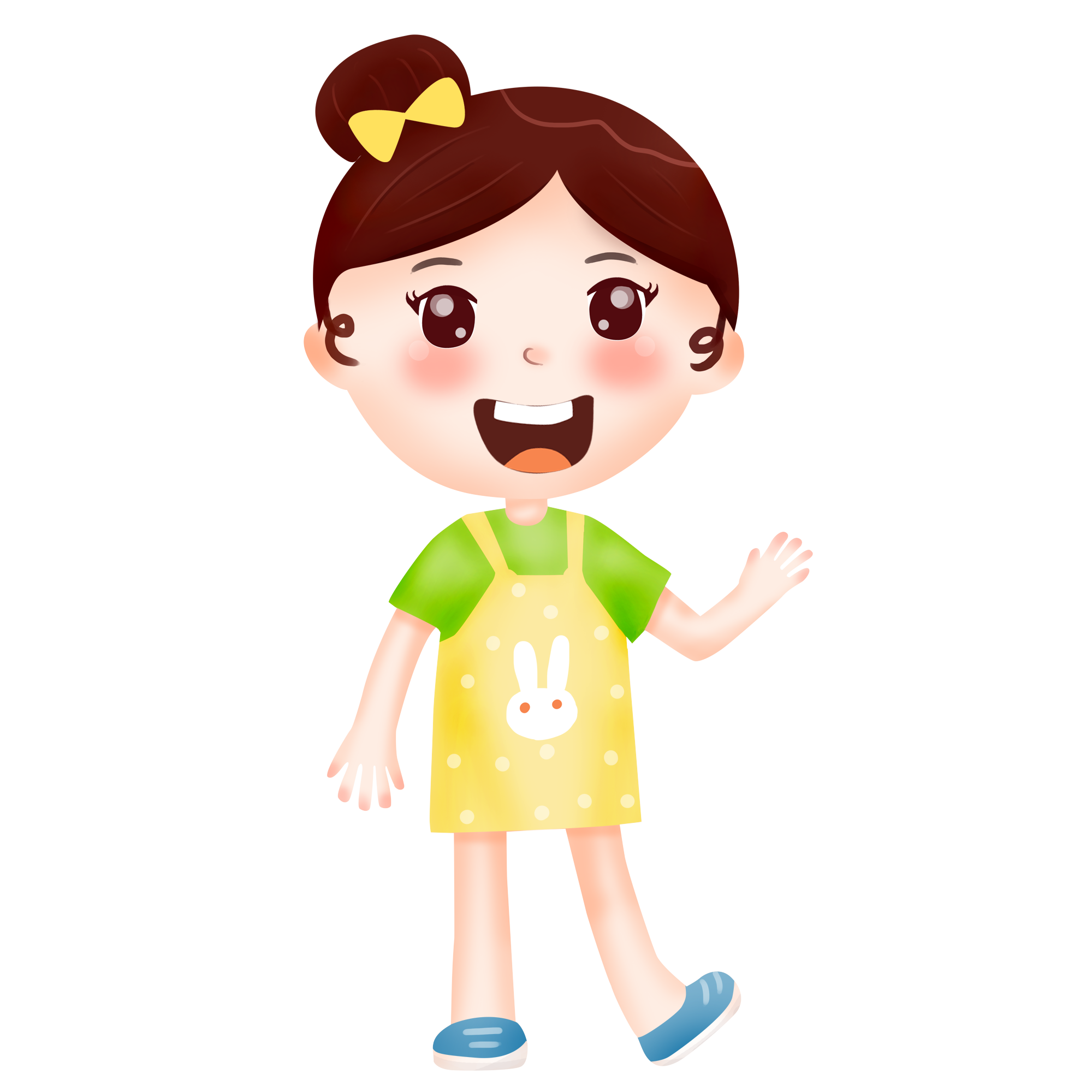 班风学风的形成，不是局限于个人的风尚，而是整个集体的风貌。它的形成有利于培养、塑造班级成员的良好形象，从而推动个人品德素养的发展，促进集体的良好作风。班风更有利于培养集体主义精神。班风建设中，班风标准和具体行为规范是目标，骨干是核心。通过每个人的团结努力，一个推人奋进的班风学风一定能形成。
学风建设策略
首先，一个班级一定要有较高的凝聚力。只有有了较高的凝聚力，才能顺利地开展各项工作，学习也才会有效率。所以，要加强班级团结，班级成员要加强交流，互帮互助。班级遇到挑战和困难时，一定要加强团结，共同努力。
学风建设策略
其次，每一位班级成员应该树立远大的理想，确立自己的人生目标，尤其是确立以学习为中心这个目标。这样，学生才不至于在平常的学习生活中无所事事;才不至于走入歧途，浪费过多的时间、精力、沉迷于游戏、网上聊天，才不至于上课不听讲，作业不做，考试不准备等现象的发生。
学风建设策略
第三，发挥宿舍小单位的作用。宿舍是学生学习和生活的主要环境之一。宿舍的风气对每个成员的发展有较深的影响。一个学习风气浓厚，人际关系融洽，有着共同追求的宿舍，会对成员的发展有很好的促进。我们应该充分利用这个桥梁，把宿舍这个小单位搭建成为同学们交流学习经验和心得的平台，成为大家之相帮助,互相竞争的一个小舞台，努力把宿舍建设成为学习型宿舍
学风建设目标
1、个体目标:学习目的明确，学习态度端正，学习成绩优良;有较强的实践和创新能力;积极参加学校及学校举办的各种活动，并取得优良成绩;仪容仪表得体，文明礼仪，诚实守信，遵守校纪校规,无考试舞弊及其它违纪现象。

2、群体目标:班级建设工作井然有序，班级学习氛围浓厚，课堂秩序好，能互帮互学，积极进取，具有班级凝聚力和团队精神
对学生个体的要求
1.树立正确的学习态度，具有明确的学习目标;
2. 热爱所学专业，专业思想巩固;
3.自觉遵守校风校纪;
4.具有良好精神面貌和文明素养;
5.勤于思考，掌握更多的知识和技能;
6.掌握学习规律，提高学习效率；
7.积极参加社会实践活动,锻炼实践能力;
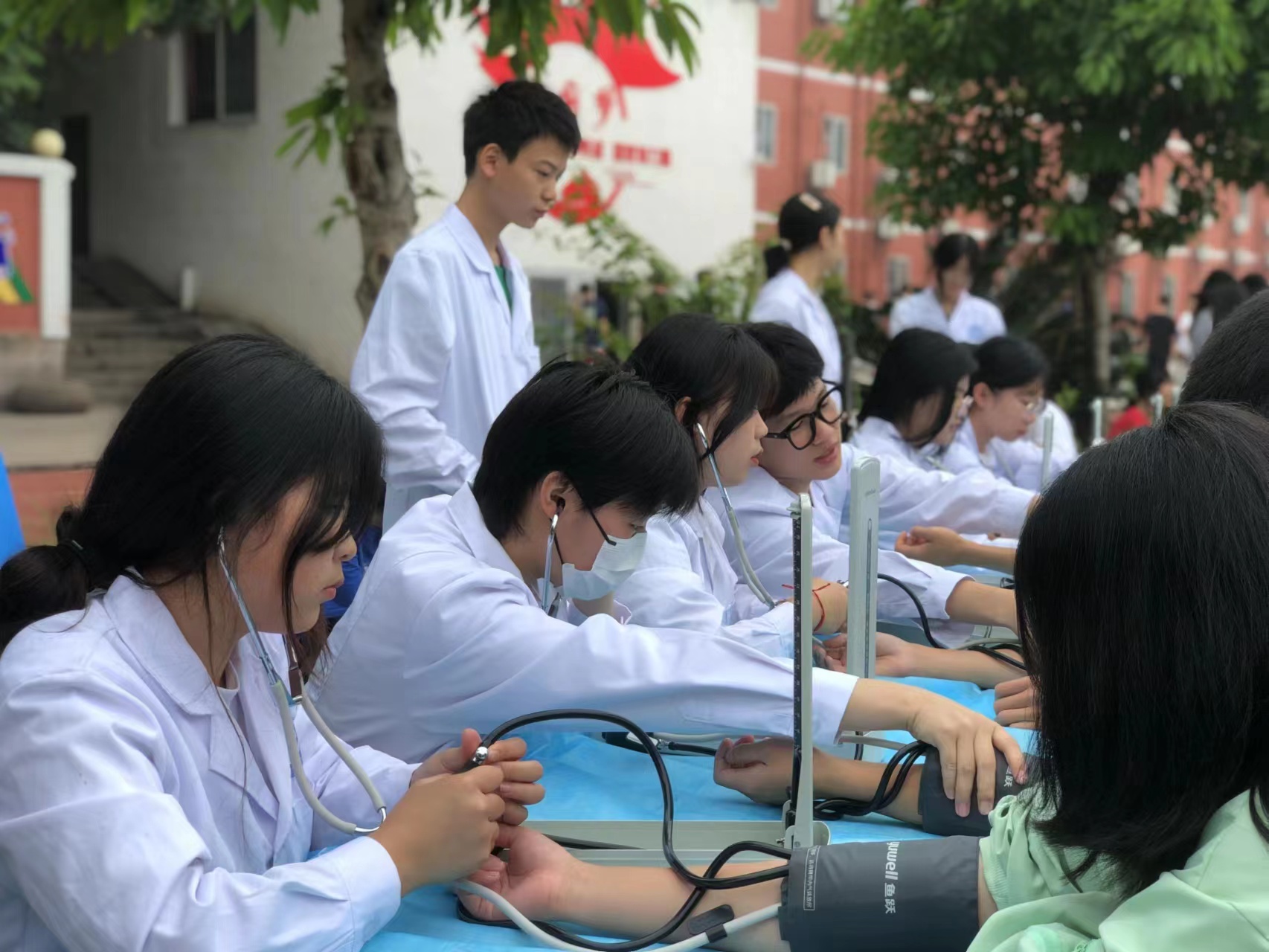 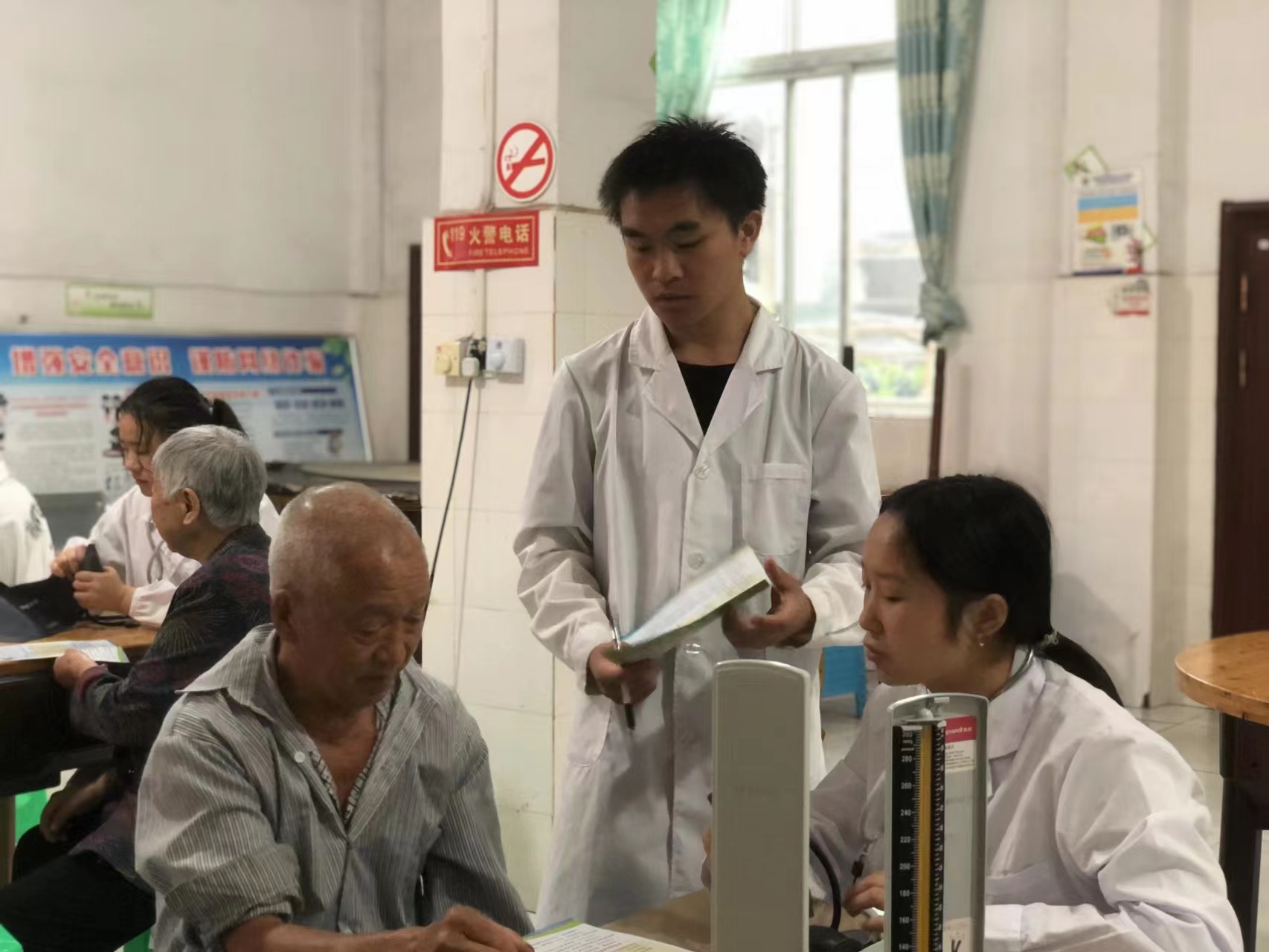 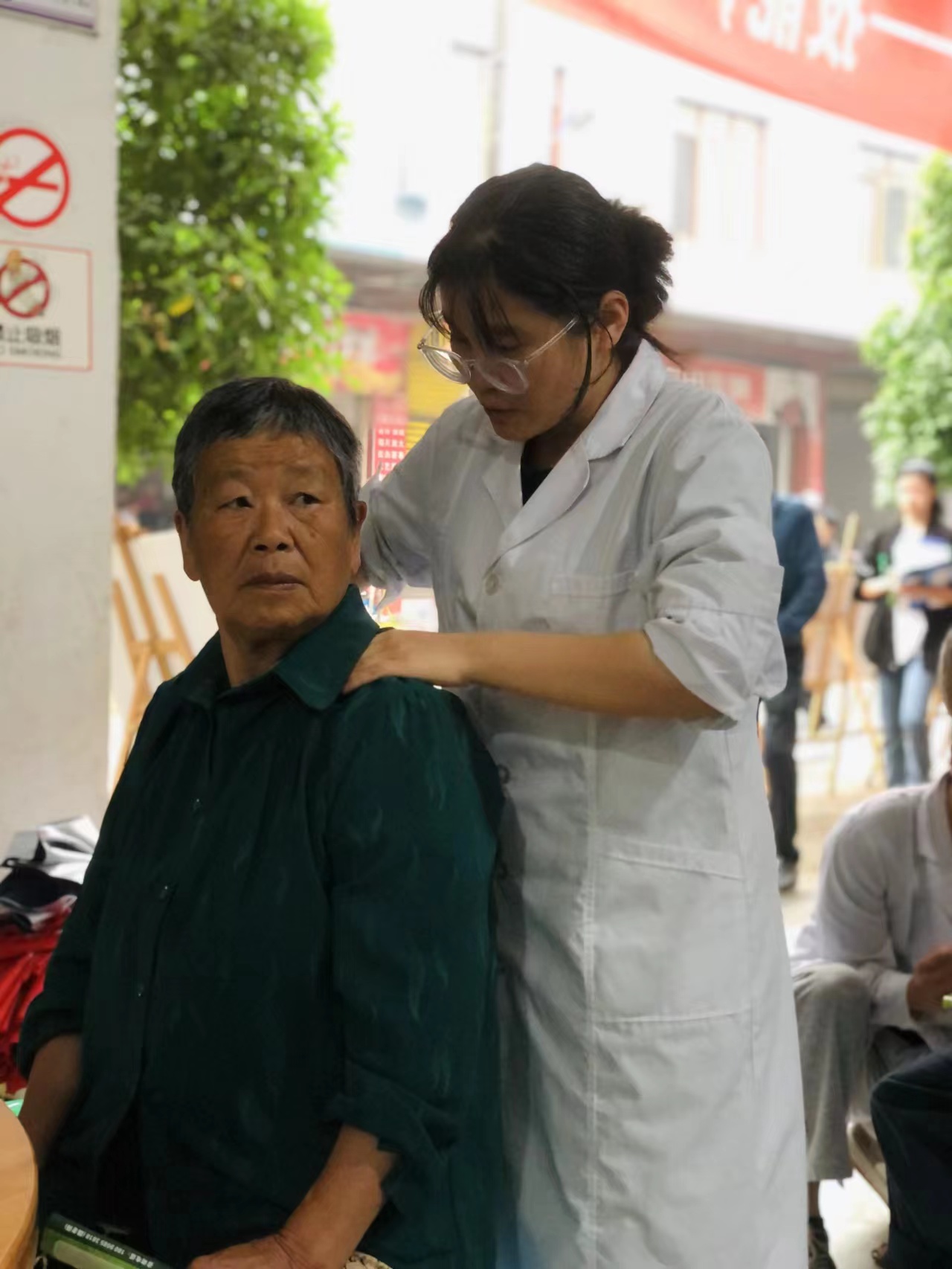 对班集体的要求
1.班集体成员勤奋好学，互相帮助，你追我赶,见贤思齐;

2.在教师的指导下自觉学习，勤于思考,积极实践，认真钻研;

3.学科成绩优良;
制定学习方法
六先六后”学习法
一、先计划后学习
二、先预习后听讲
三、先复习后做作业
四、先打好基础后灵活思维 
五、先独立思考后请教别人 
六、先调整心态后参加考试
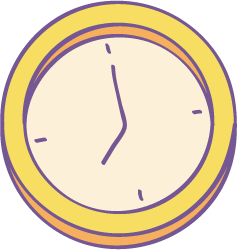 制定学习方法
“复习五步曲”
一、地毯式扫荡
二、融会贯通
三、知识的运用
四、捡“渣子” 
五、“翻饼烙饼”
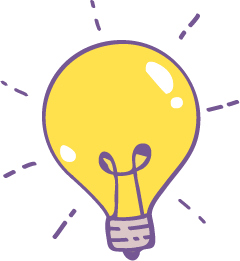 在班上，要以欣赏的眼光看人，每个同学都有自身的长处，在欣赏别人的同时，交流所获得的积极而丰富的情感体验。
我最欣赏——————同学的勤奋，        具体表现在—————
我最欣赏——————同学的机智，        具体表现在—————
我最欣赏——————同学的爱心，        具体表现在—————
我最欣赏——————同学的韧劲，        具体表现在—————
我最欣赏——————同学的正直，        具体表现在—————
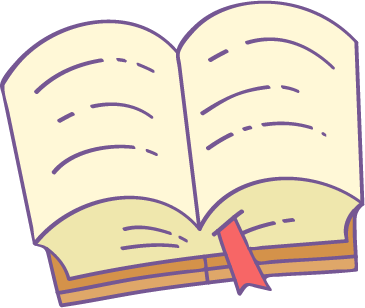 倡议
总结
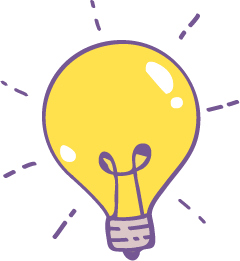 首先要消除歧视，学会尊重、互助、合作，共同进步，打好团结的基础；尊重别人，承认差异，看到别人的长处，让学生认识到自己的缺点，客观评价自己；相信“我们能行”，并努力争取达到“我们能行"；强调全面发展，并且敢于创造，善于创造。
让学生们知道整个班集的同学都在同一条船上，如果没有目标，任何风向都不是顺风。昨日的习惯，已经造就了今日的我们；今日的习惯，决定明天的我们。好习惯，益终生！
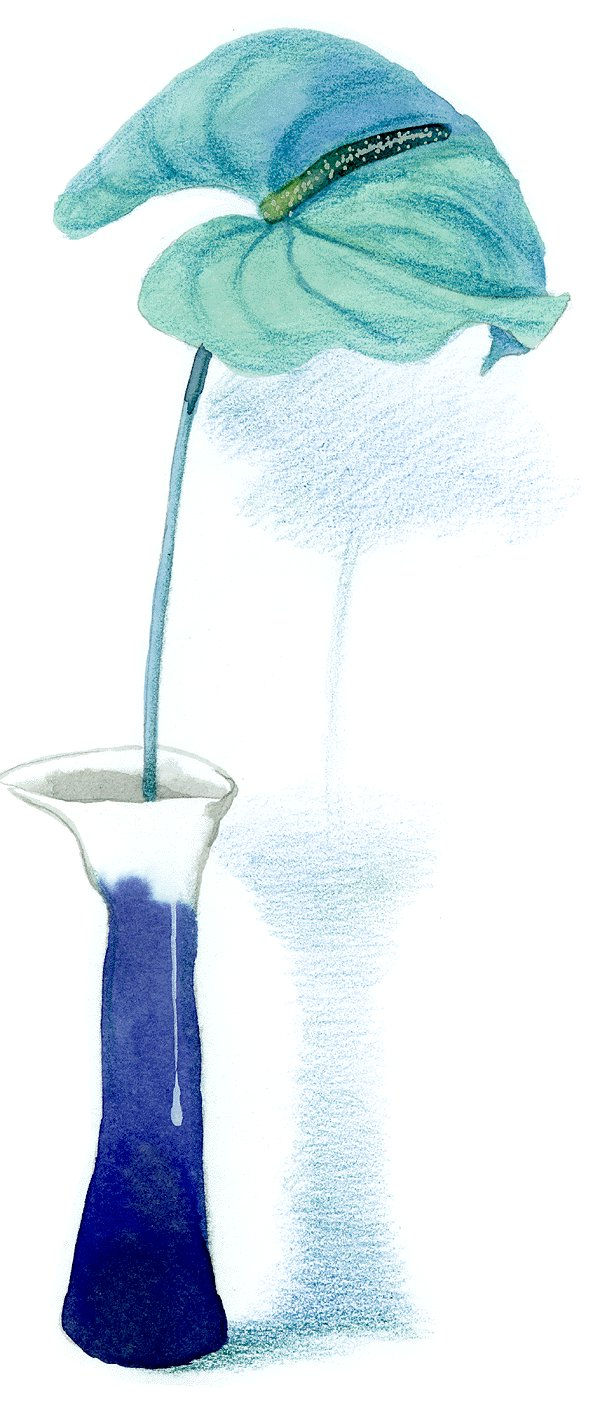 制定自我实现的预言：
你想成为什么样的人，你自己就会自觉不自觉的去证明你自己就是这样的人；你认为你是很有力量的，你就很有力量；你认为你是一个容易失败，被别人抛弃的人，你就会找很多的理由证明你是一个失败者。
[Speaker Notes: 本资料来自于资源最齐全的２１世纪教育网www.21cnjy.com]
班风兴则学风兴，学风兴则校风兴,校风兴则学校兴! 面对明天的挑战和机遇，鼓励学生应该自信、自强,从自己做起,从一点一滴的小事做起，从每一天的生活学习做起，自觉遵守一规一则，养成良好的学习生活习惯，携手共建良好的校风学风班风，建设一个和谐美好、井然有序的学习生活环境。告诉学生：为了自己,为了他人,为了实现我们共同的理想，为了今天和明天的辉煌， 大家把最美好的一面呈现出来。
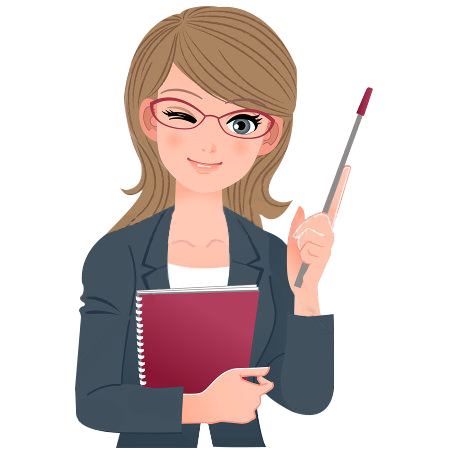 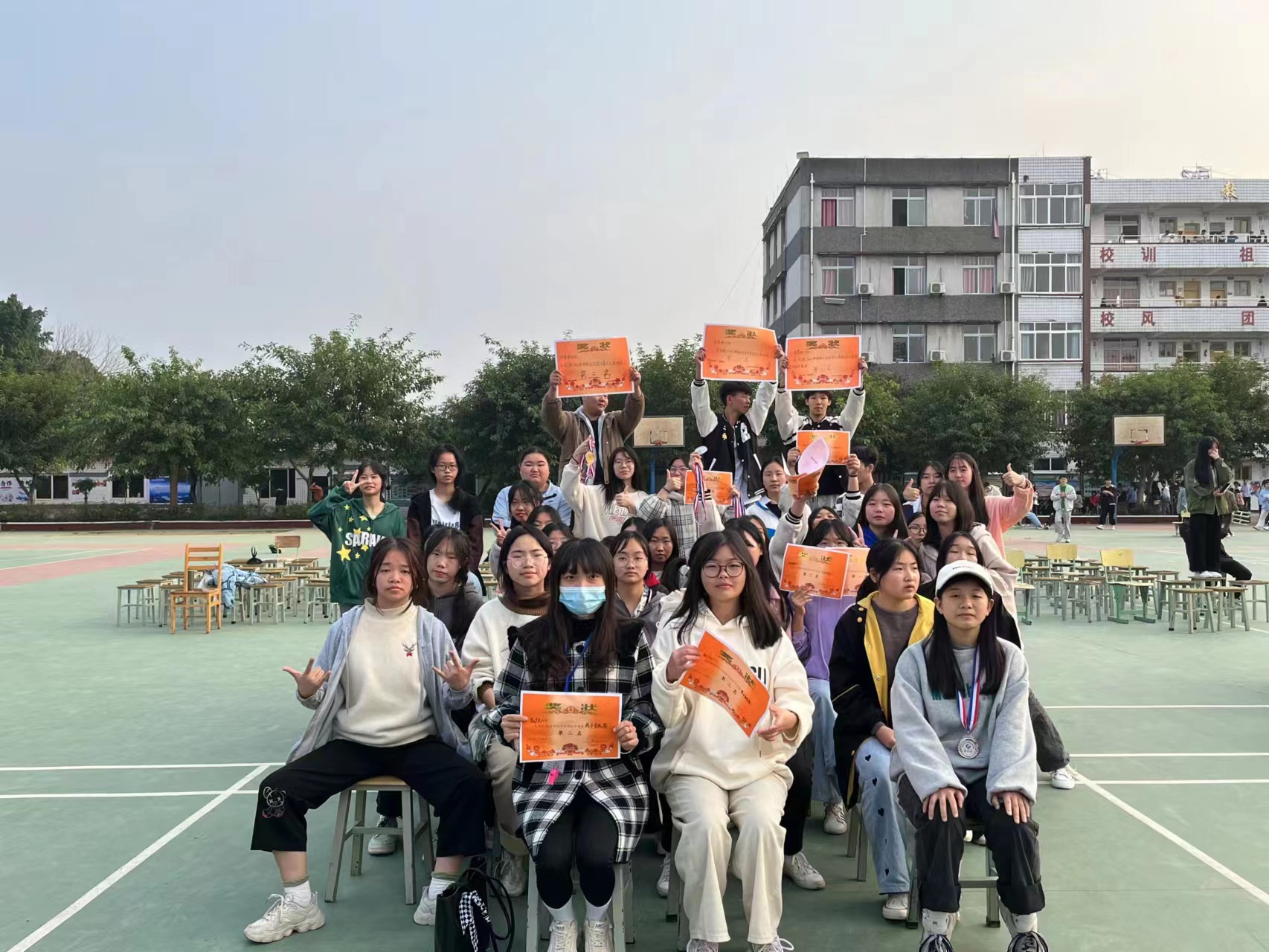 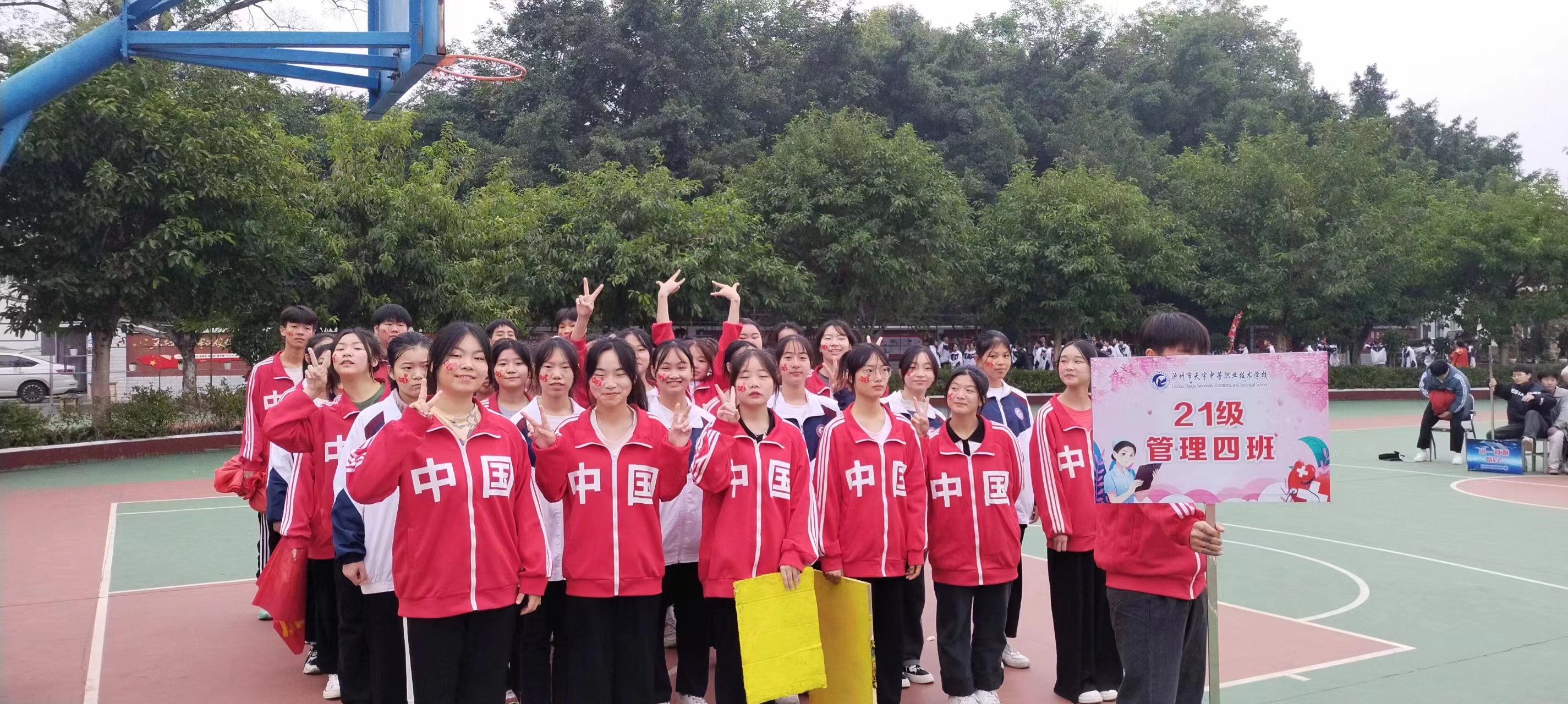 感谢大家的聆听
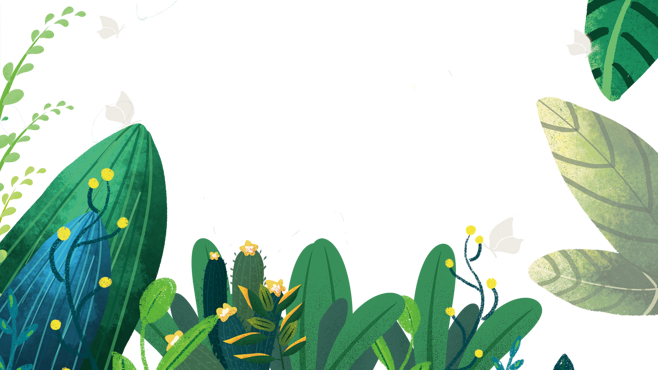 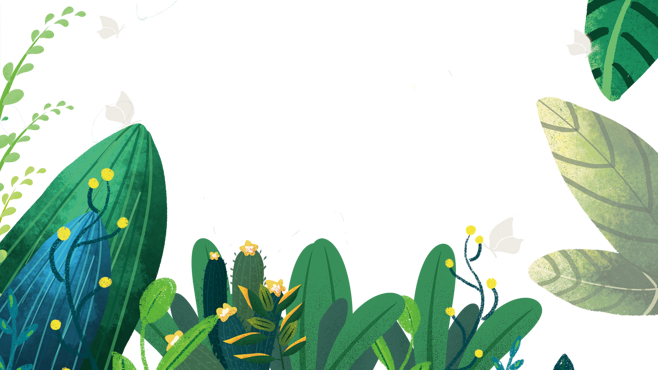 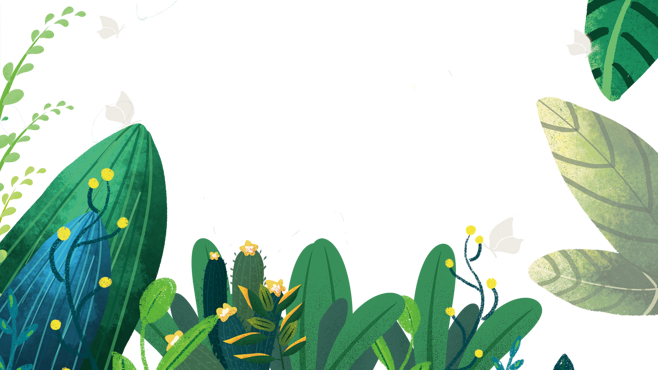 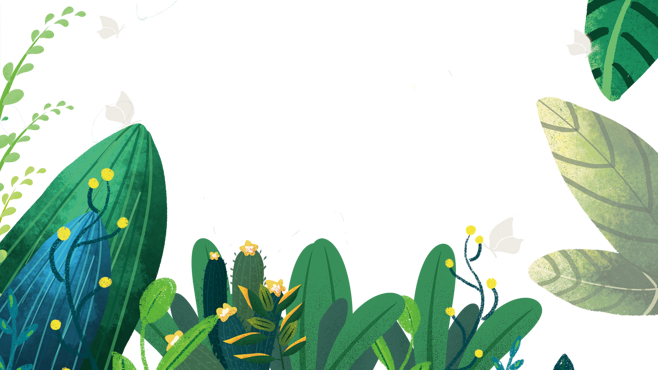 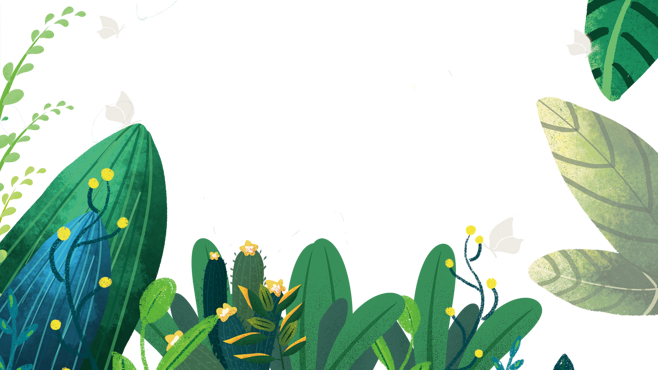